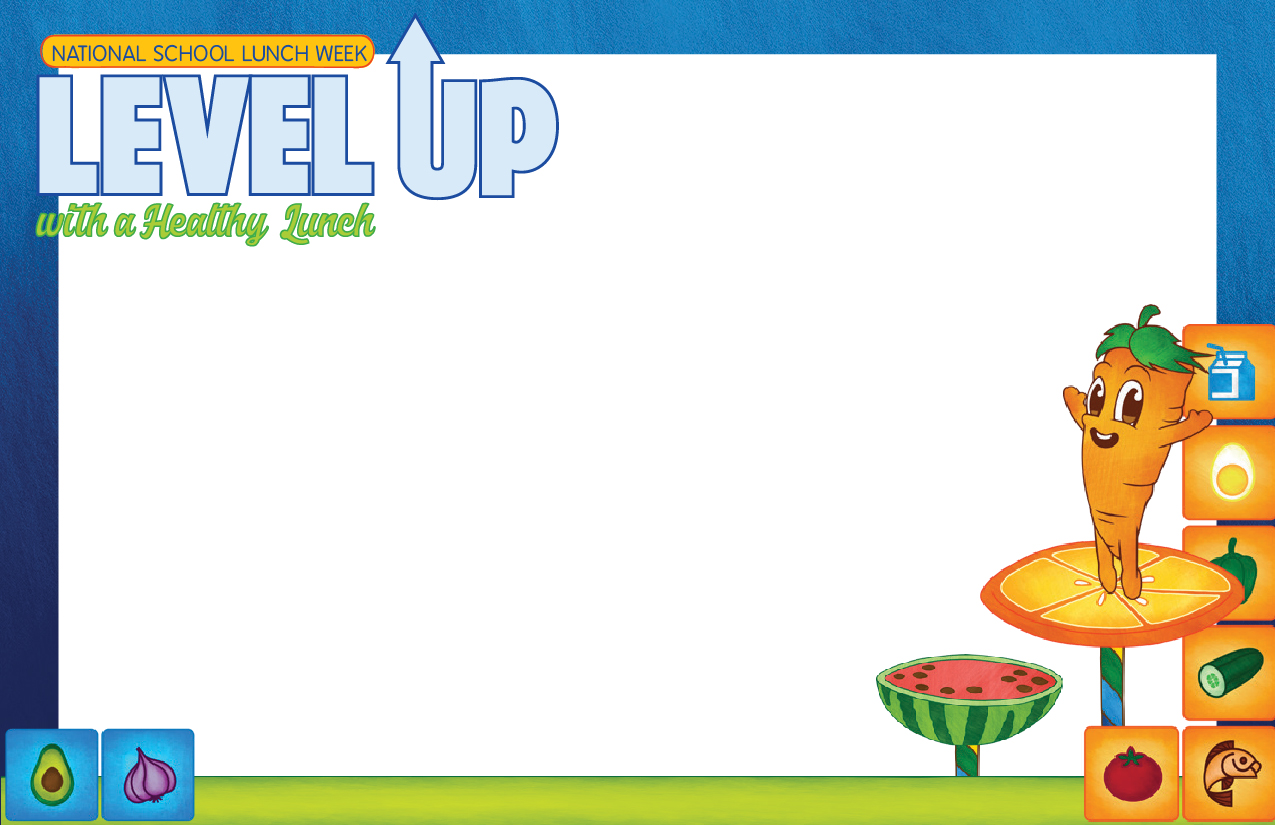 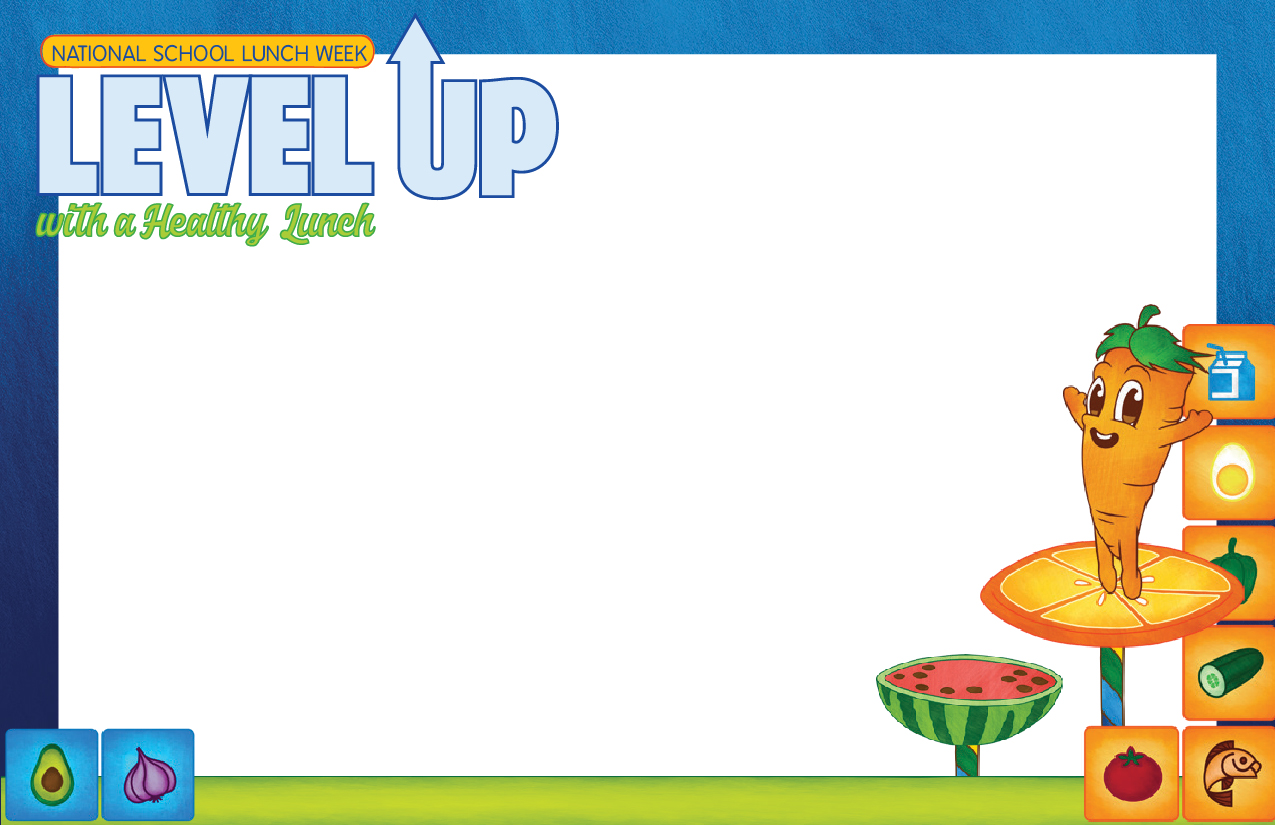 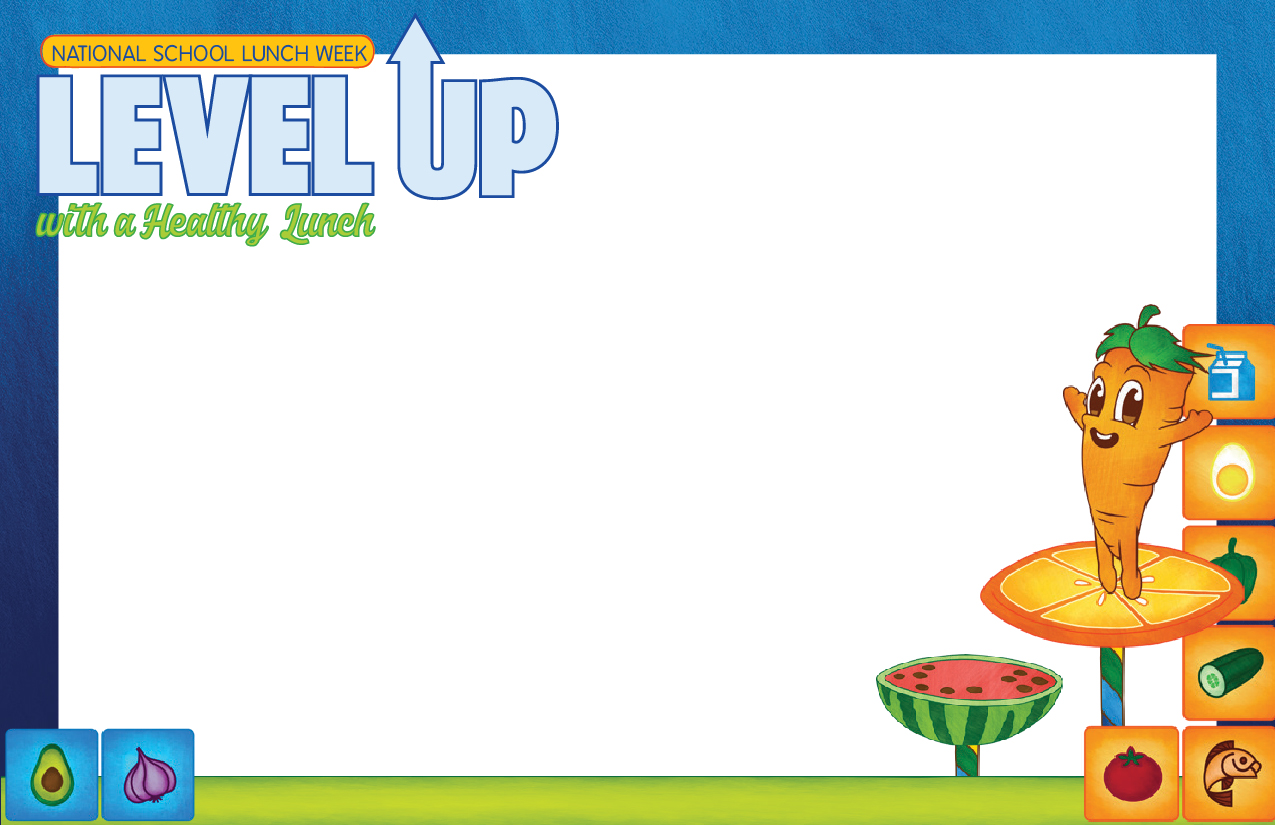 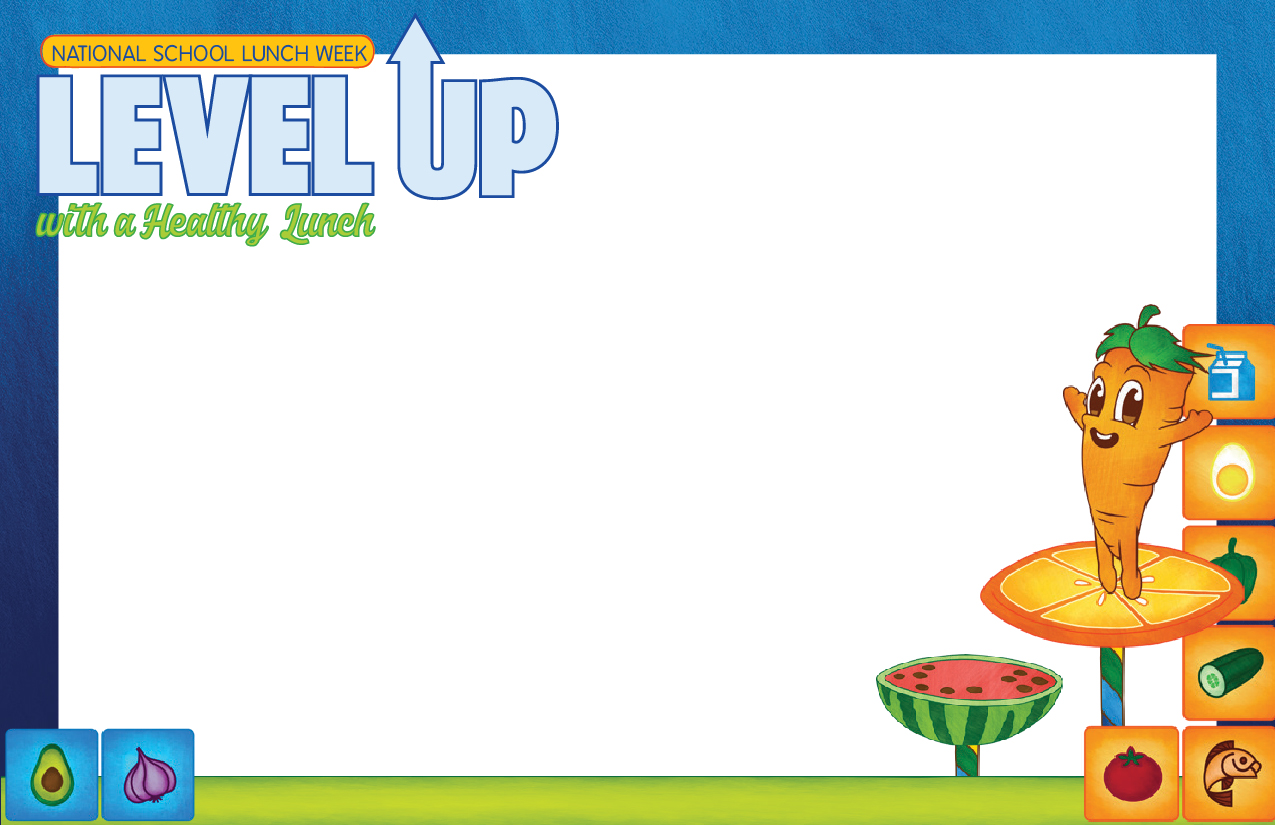 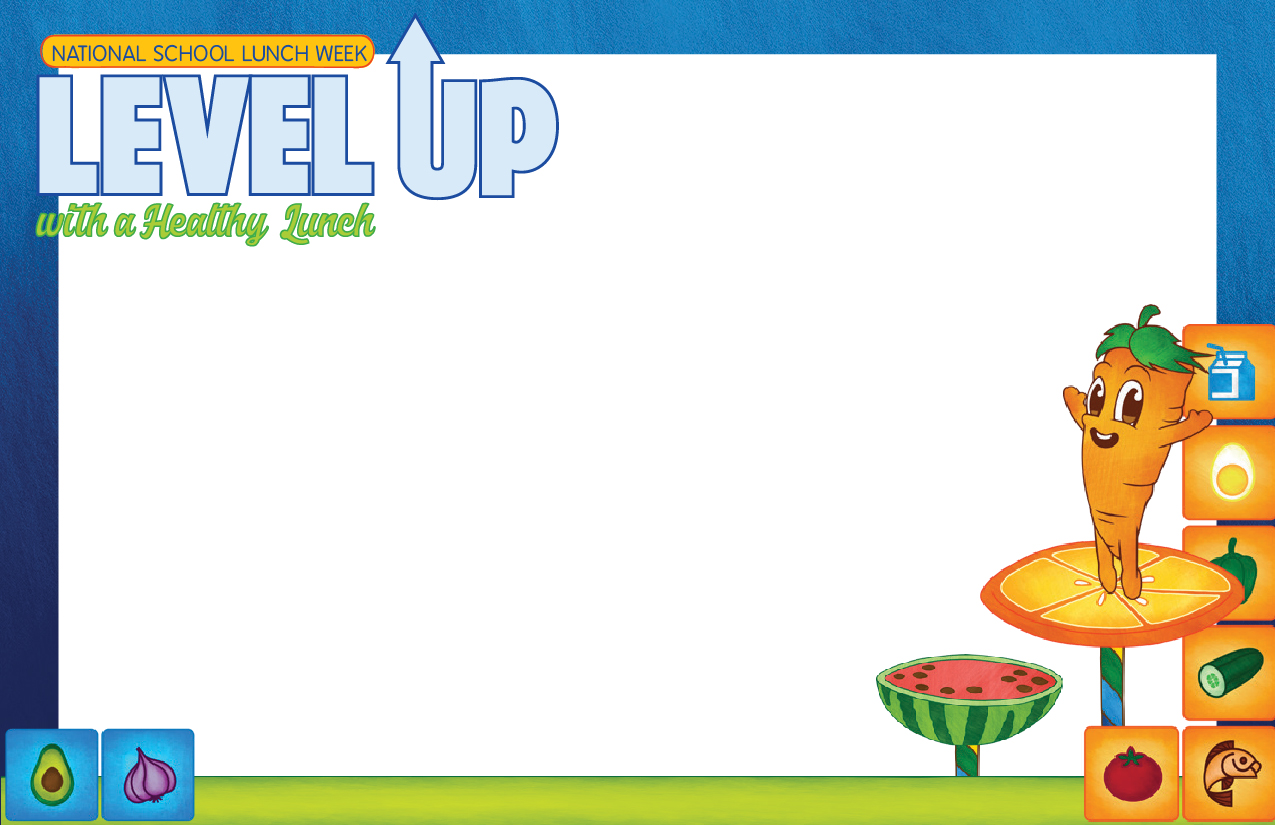 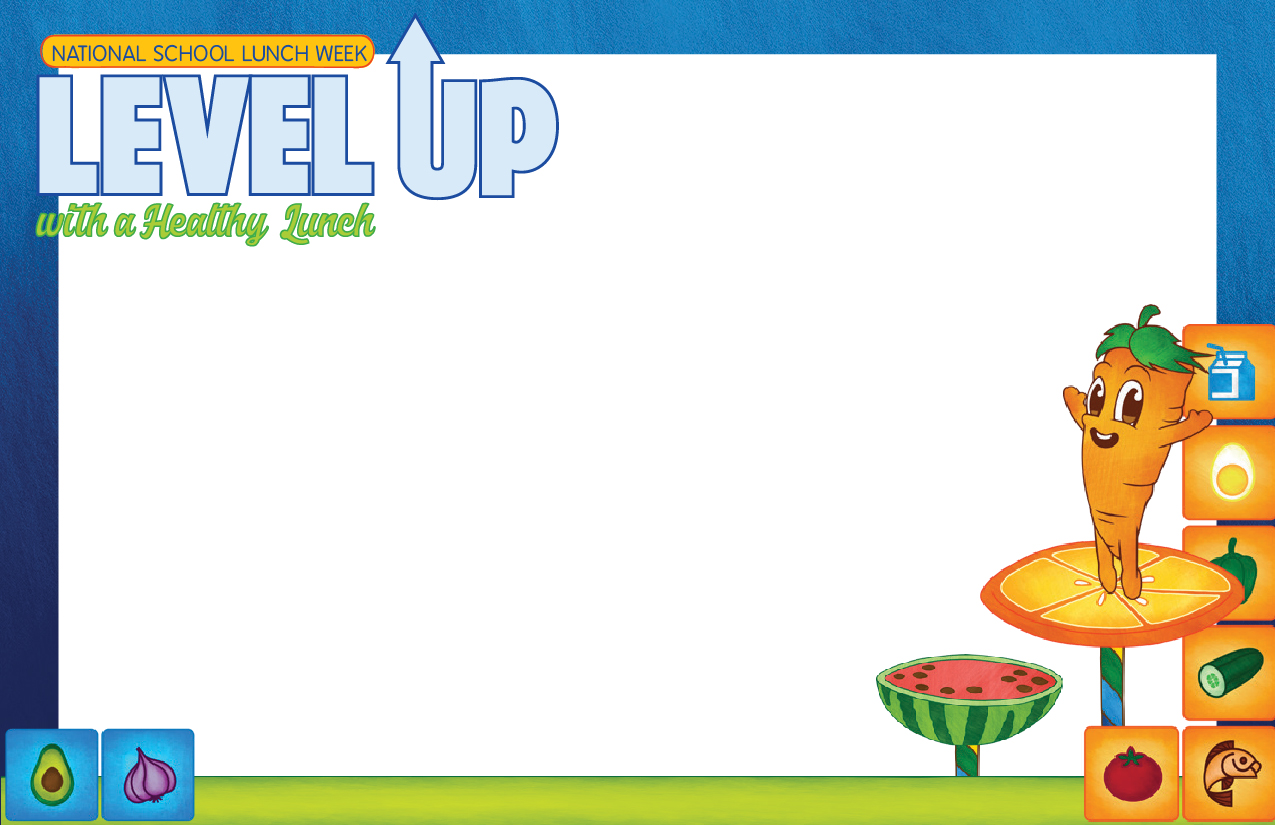 Updated 3/3/23
www.SquareMeals.org
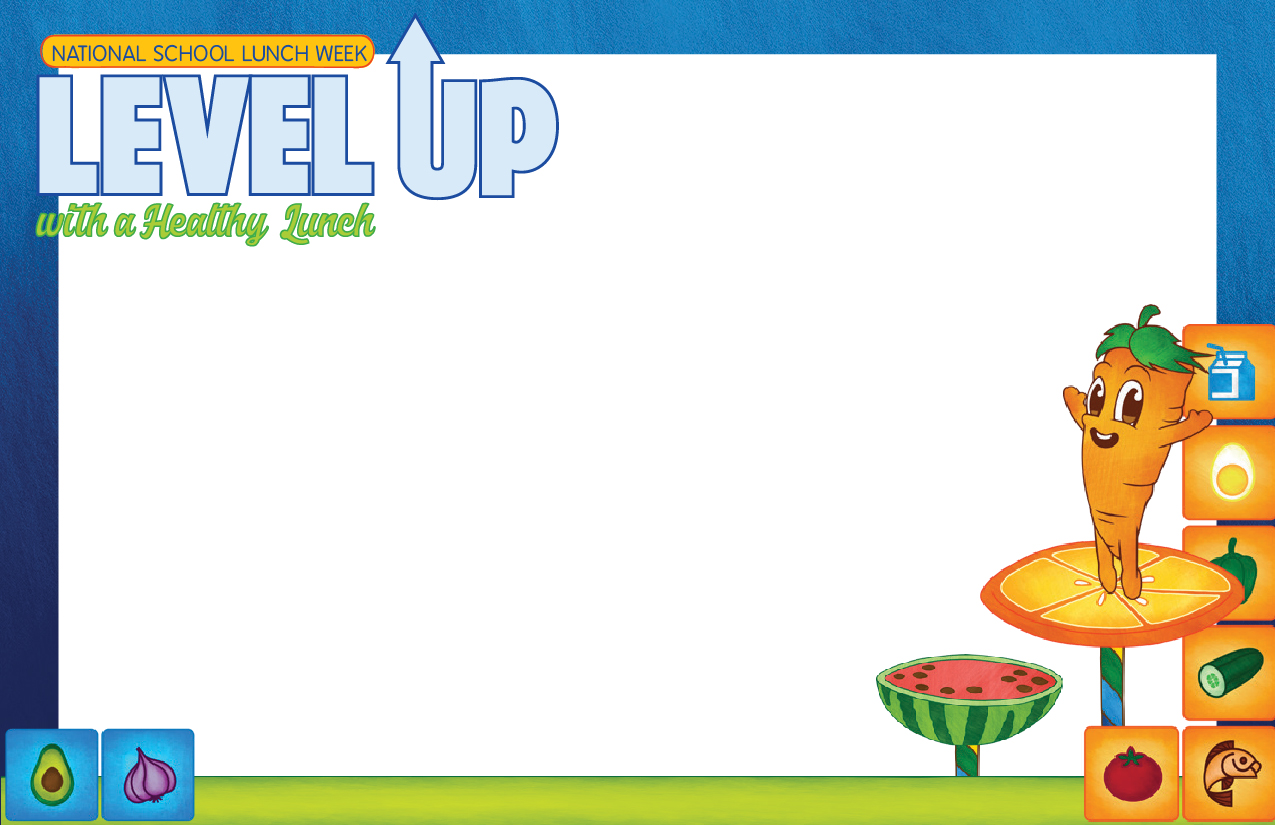 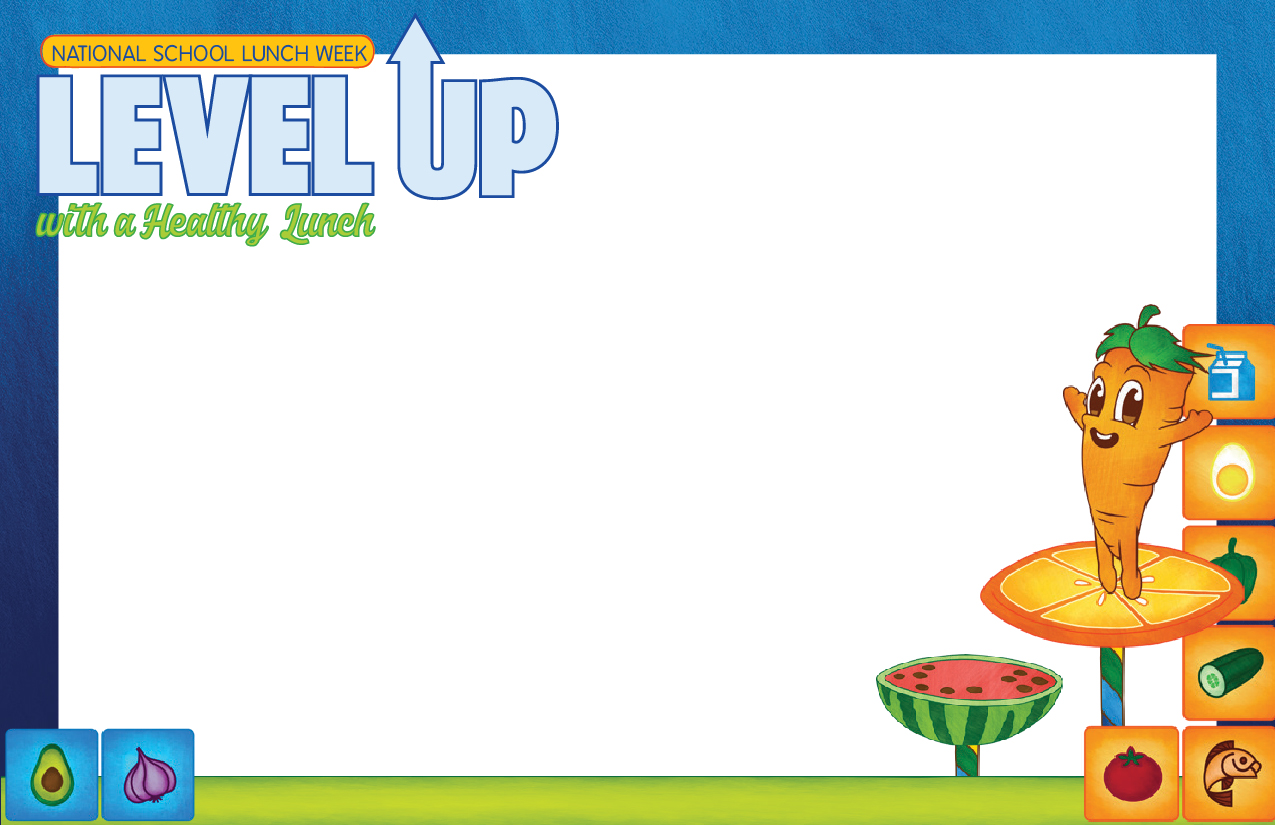 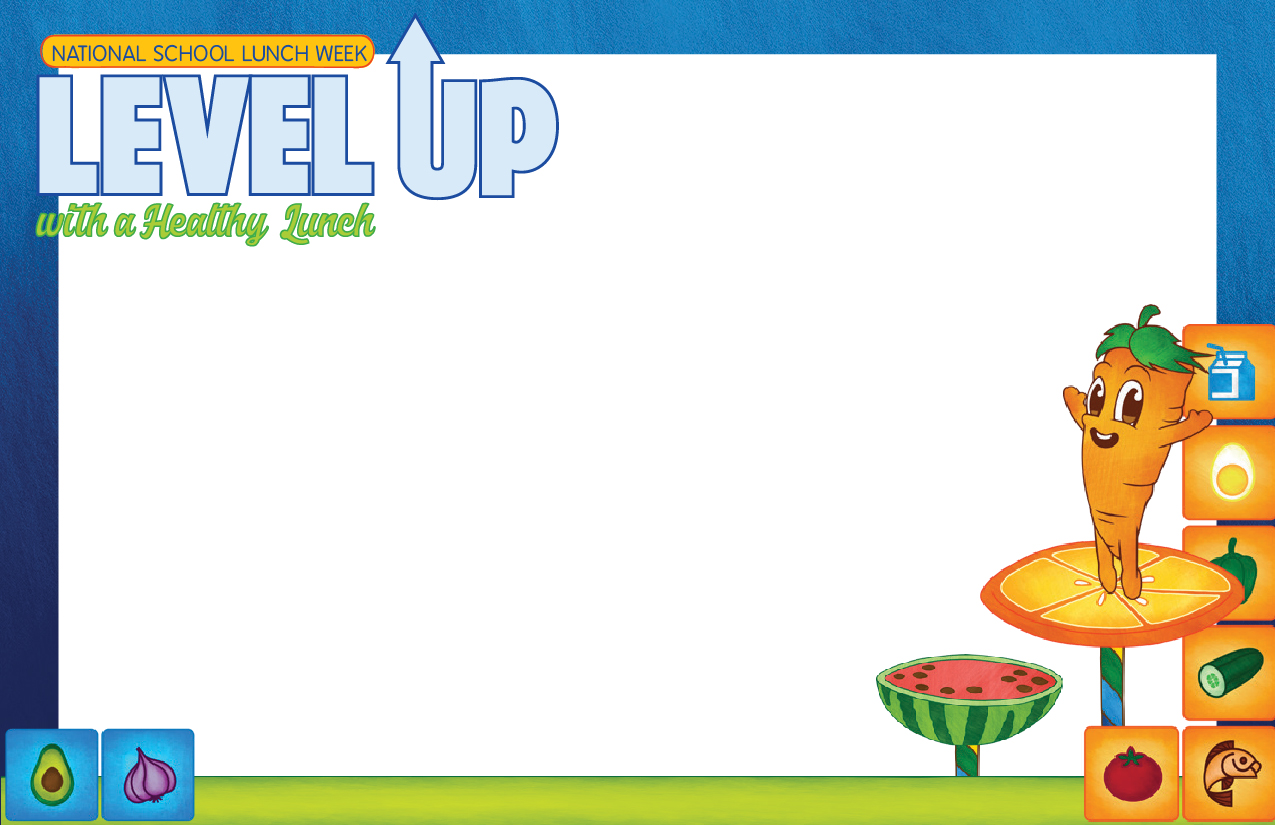 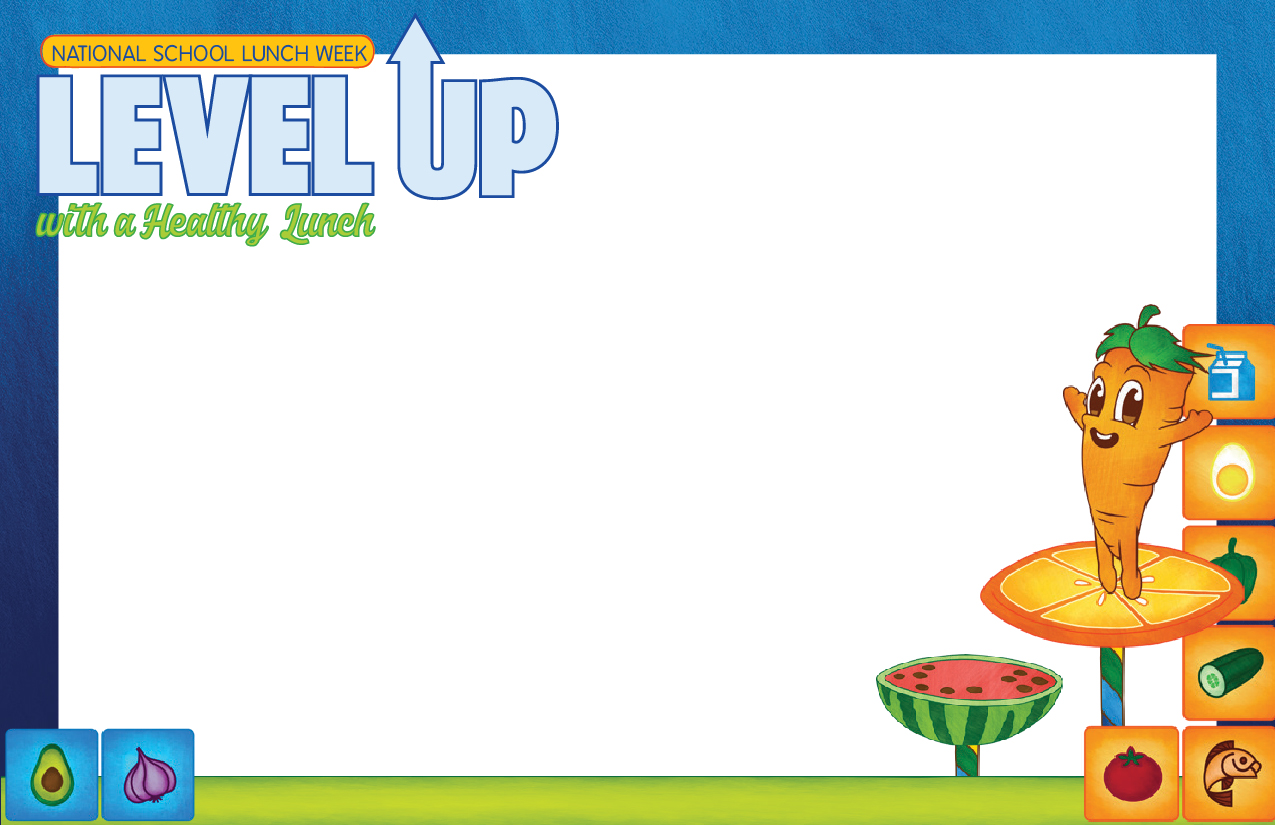 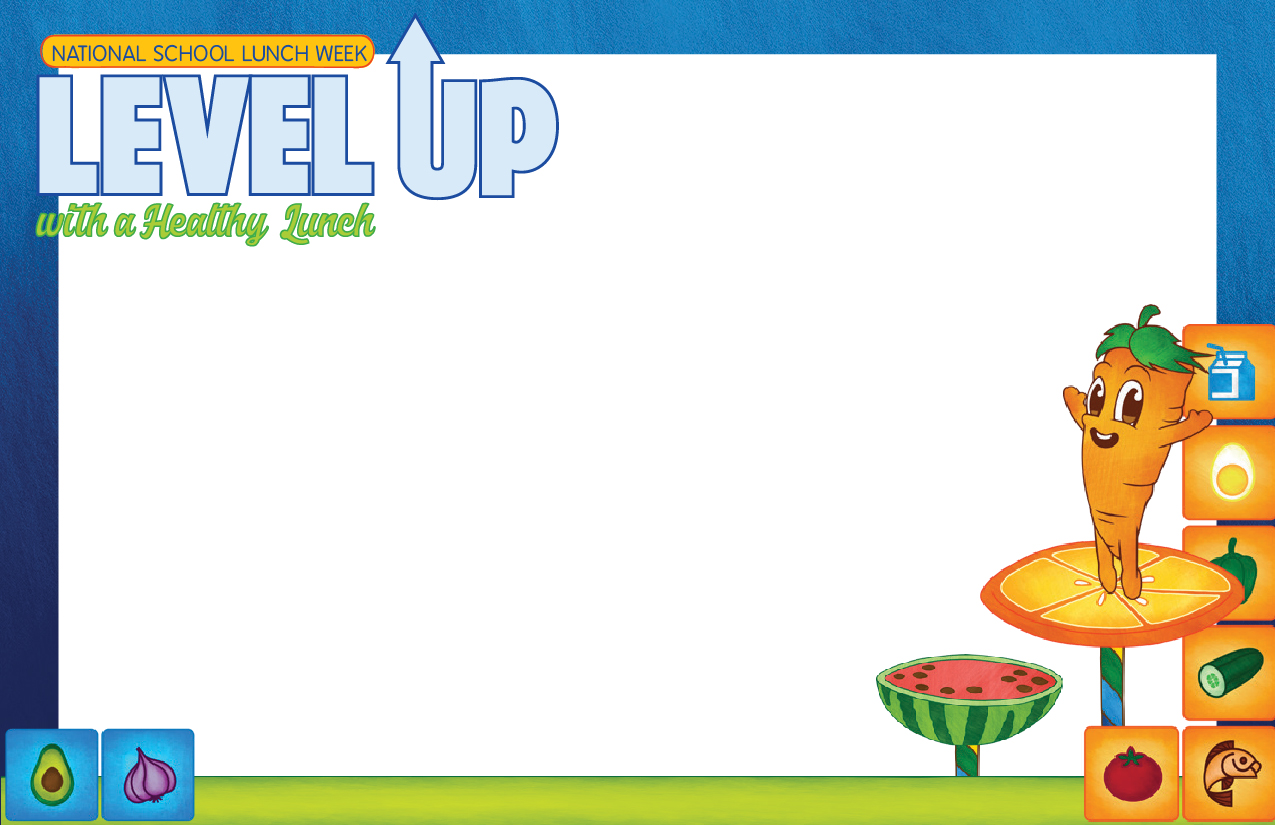 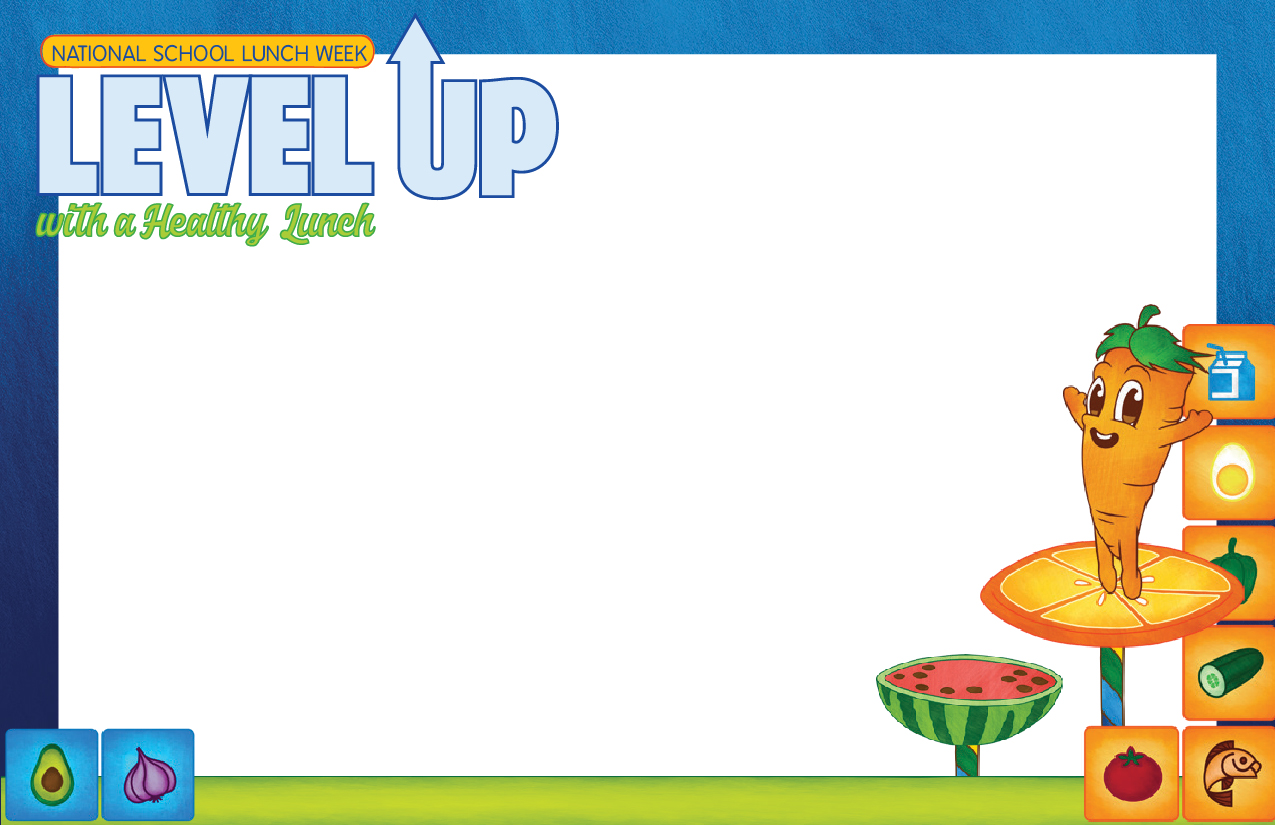 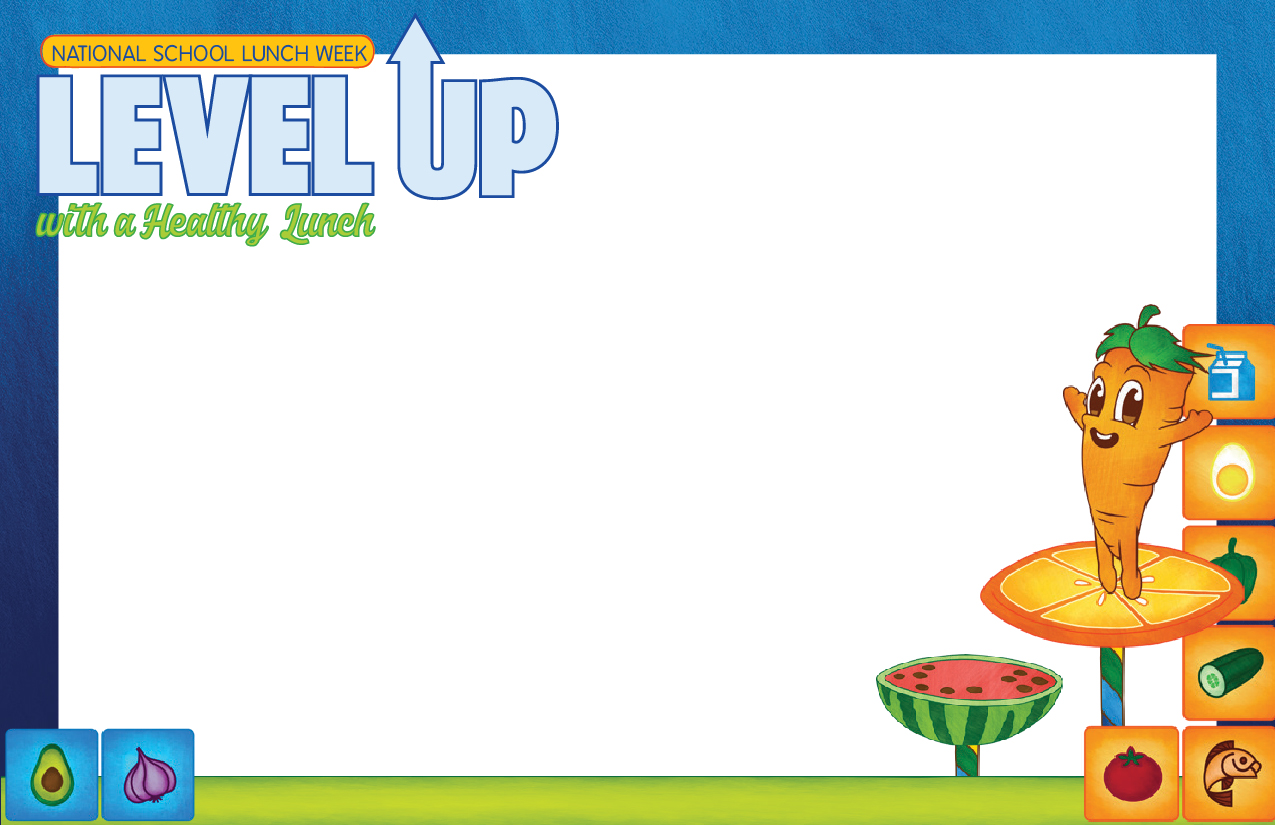 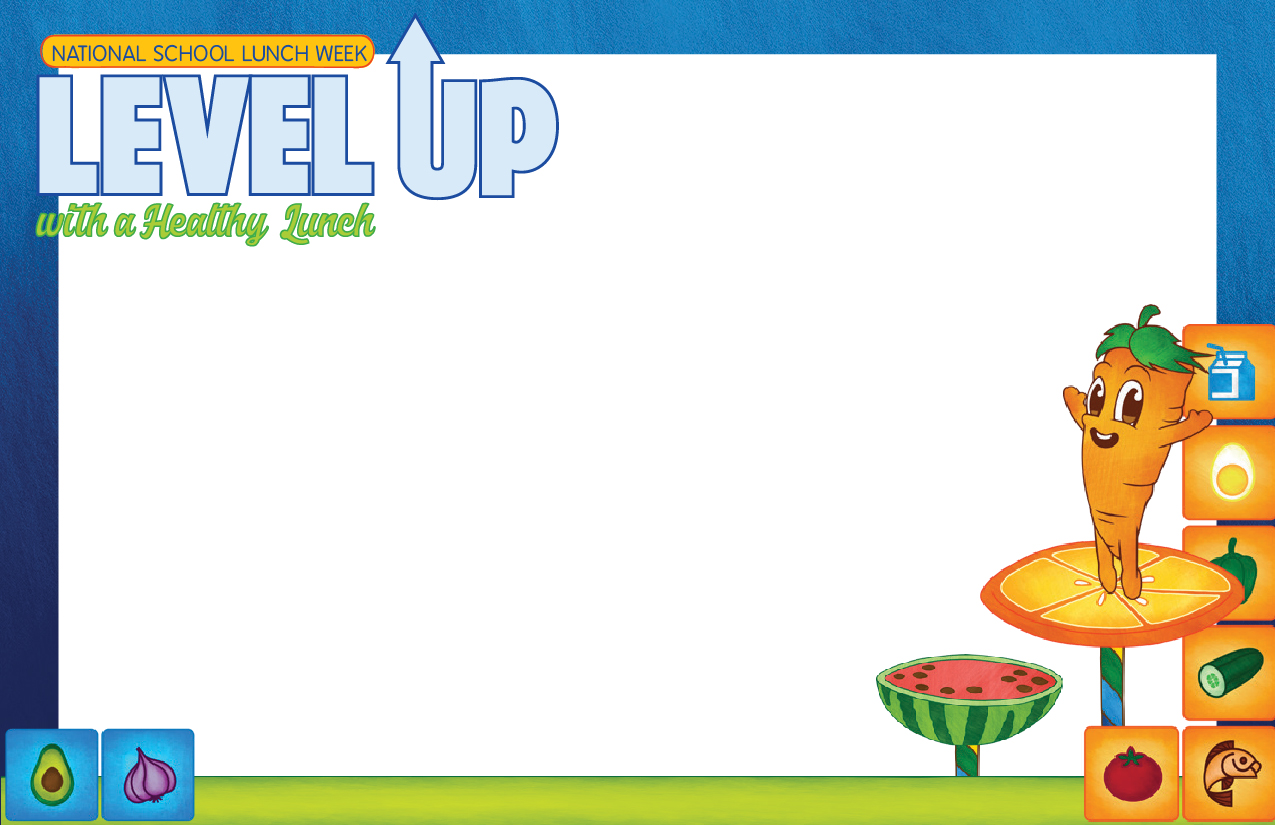 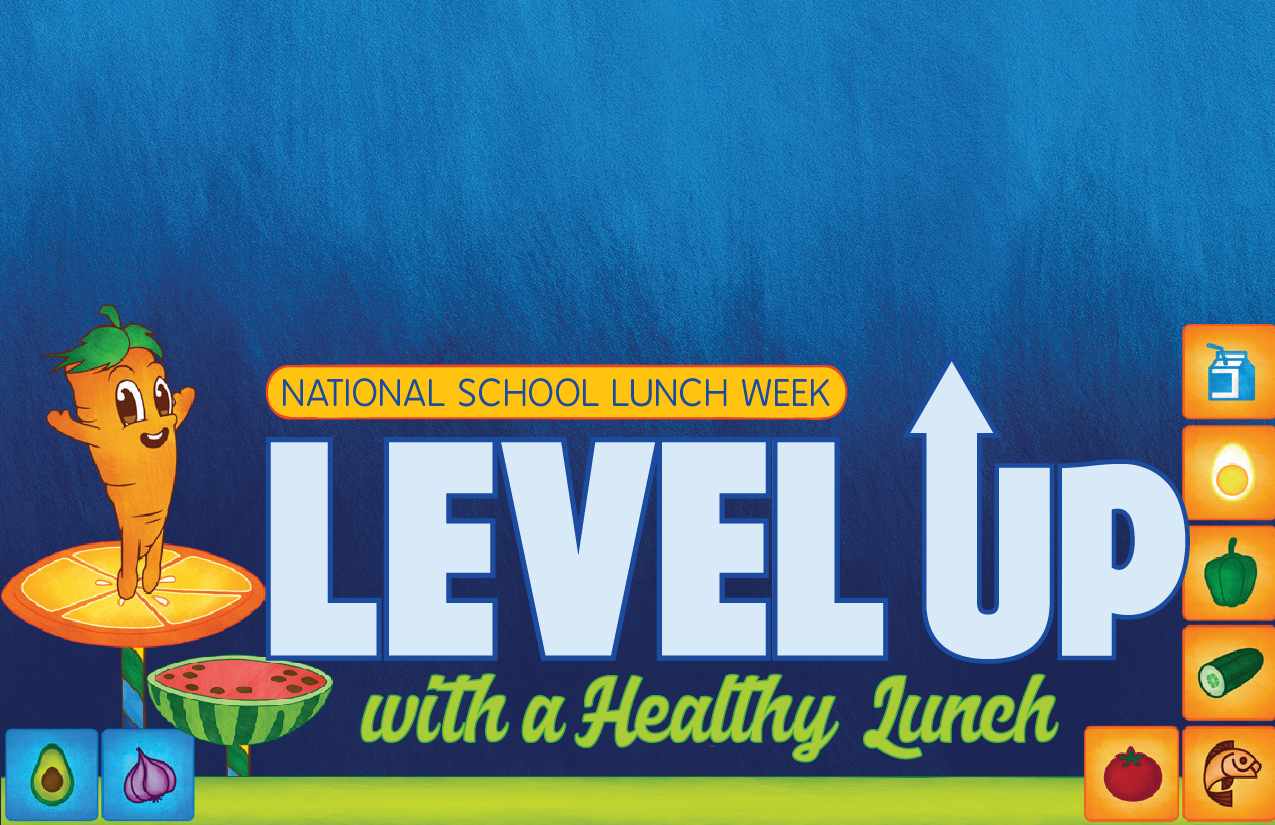 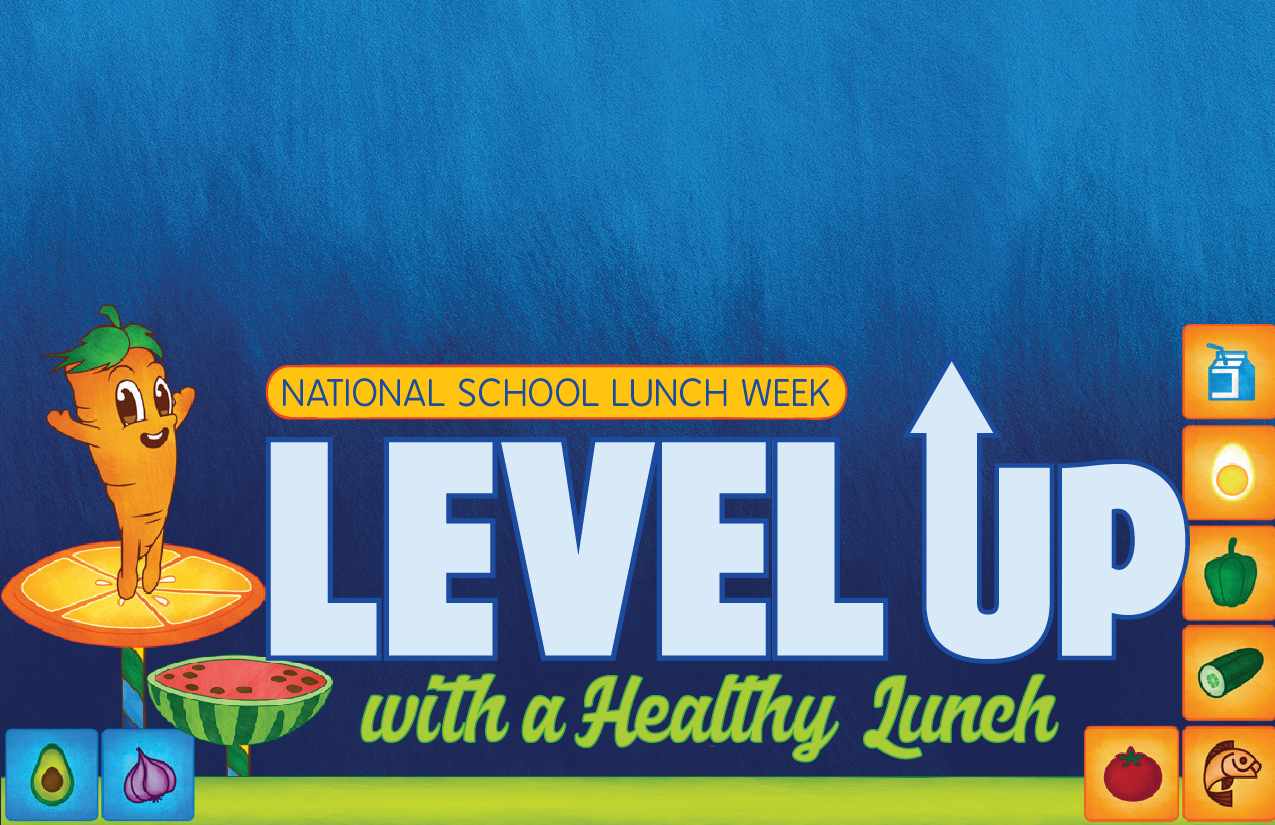 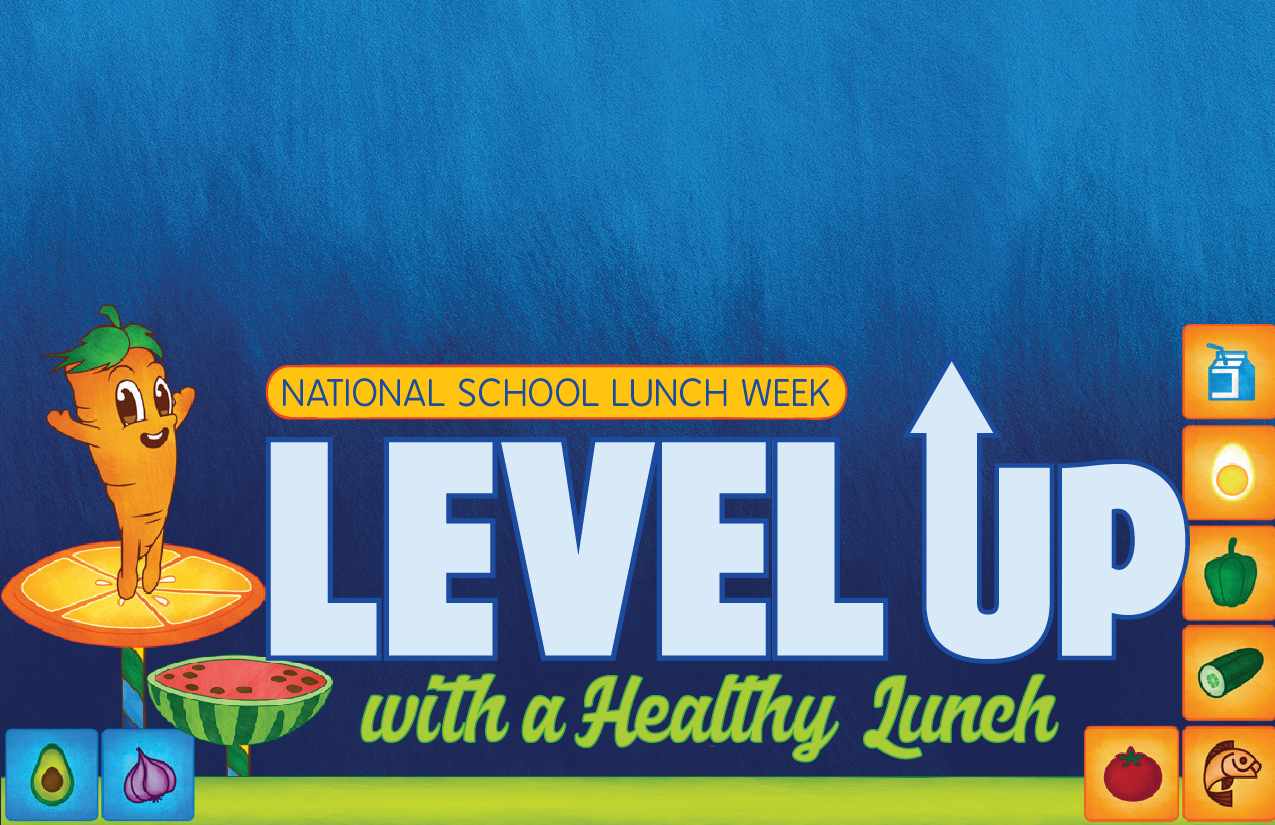 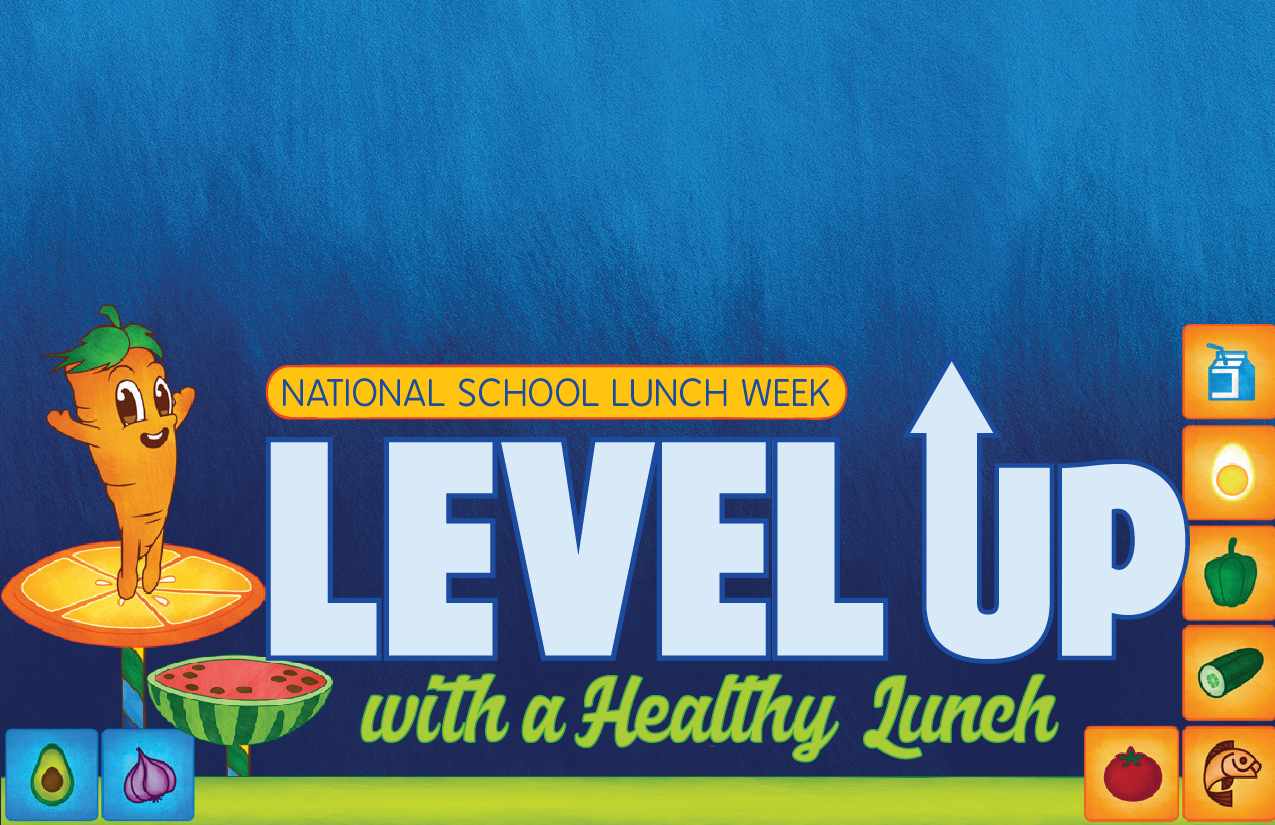 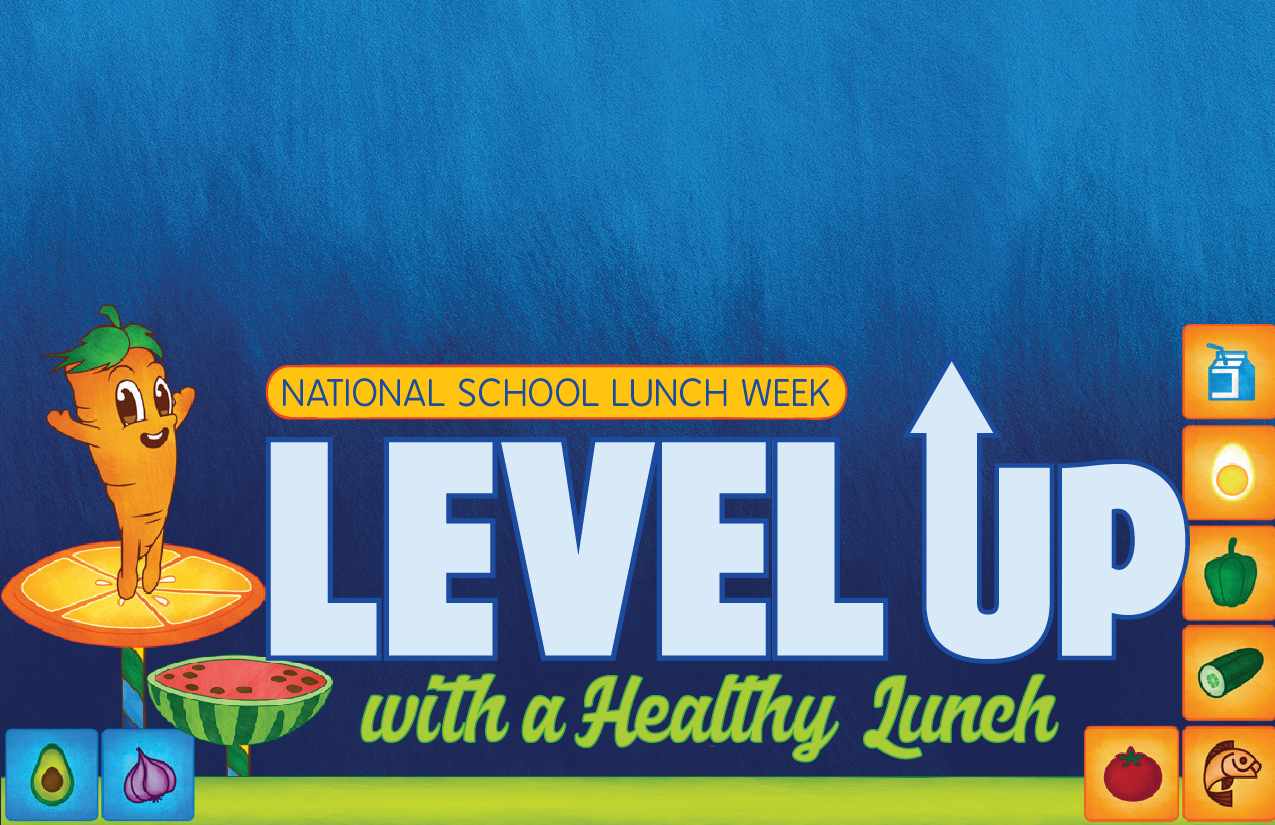 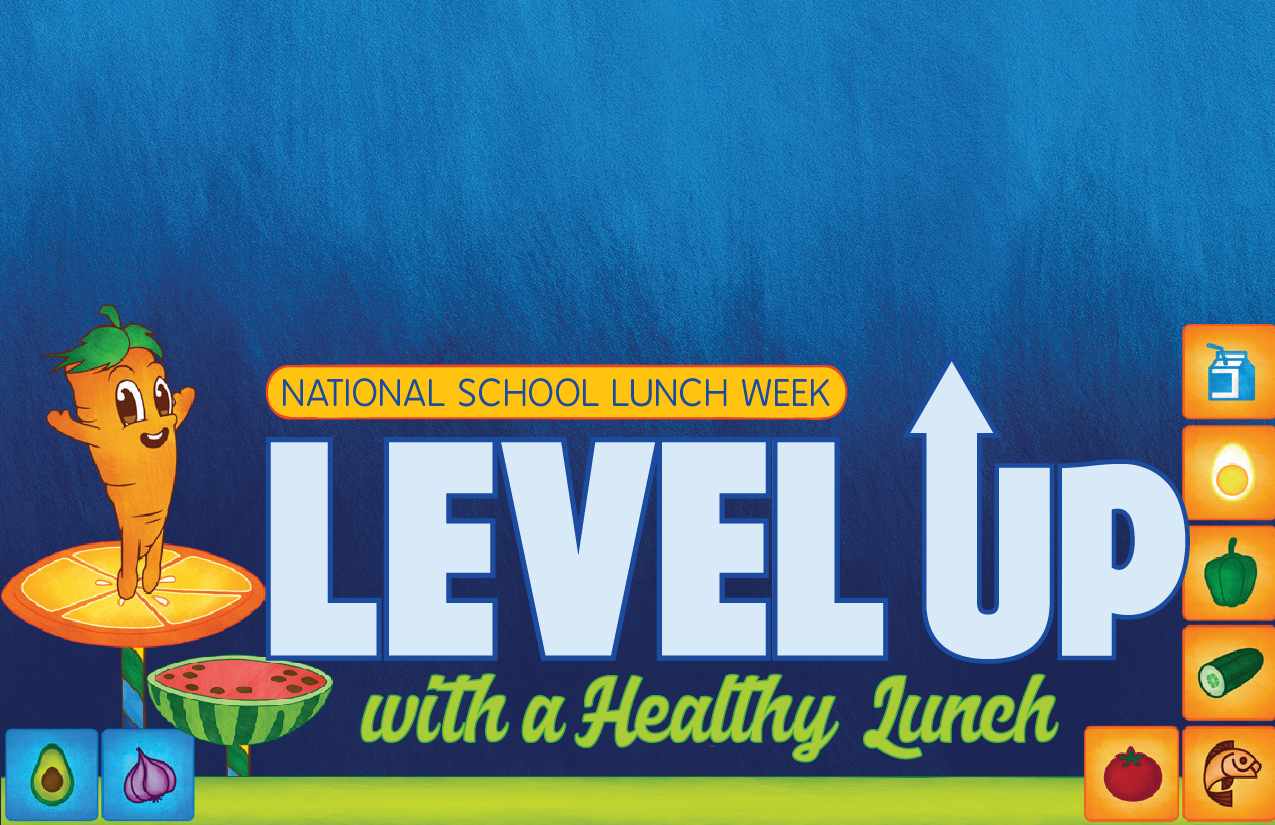 Updated 3/3/23
www.SquareMeals.org
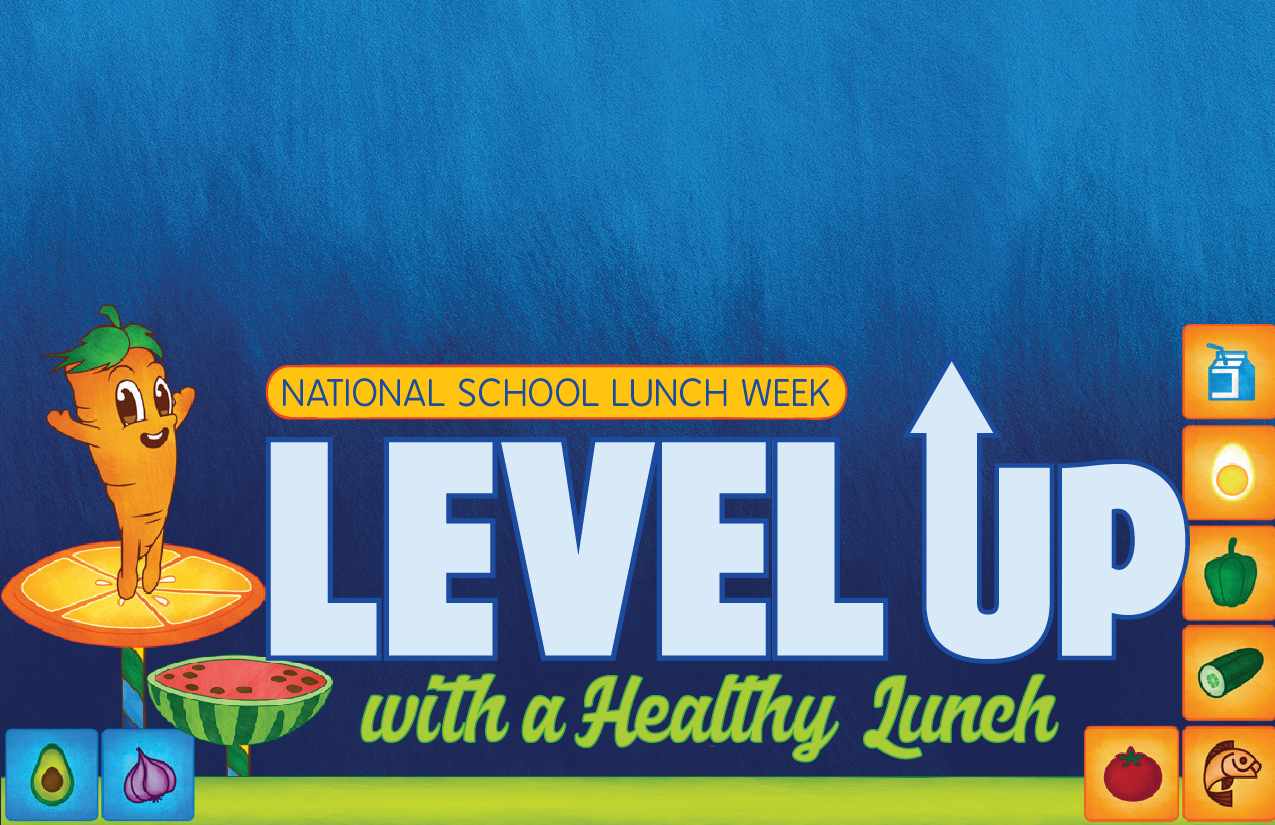 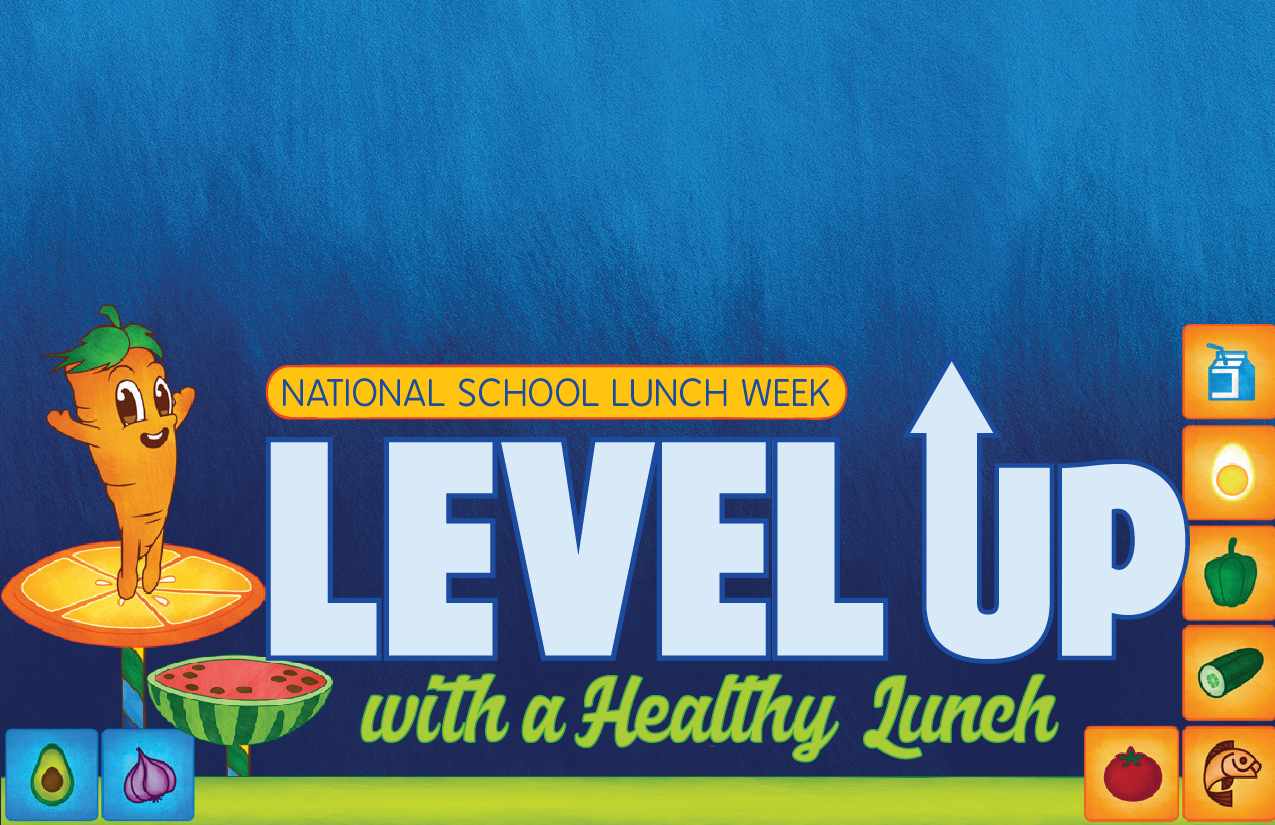 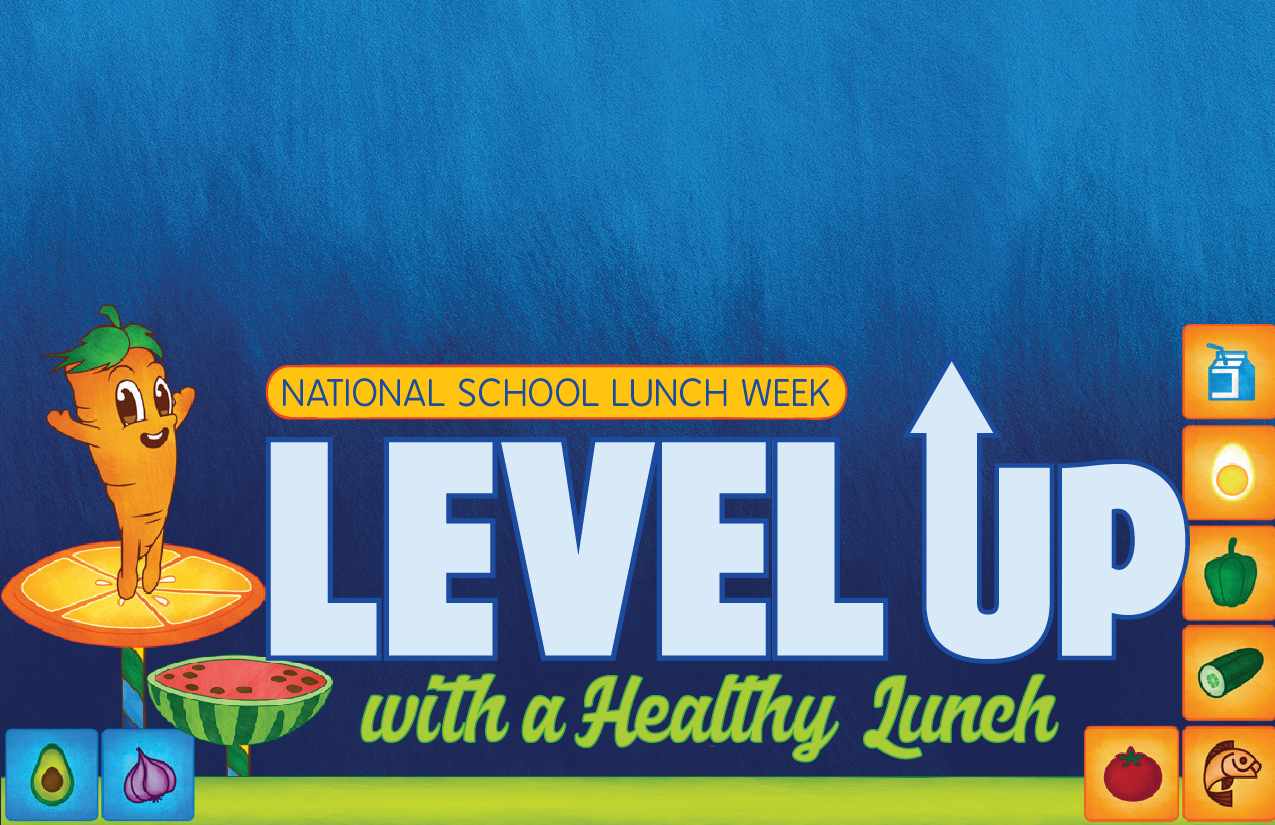 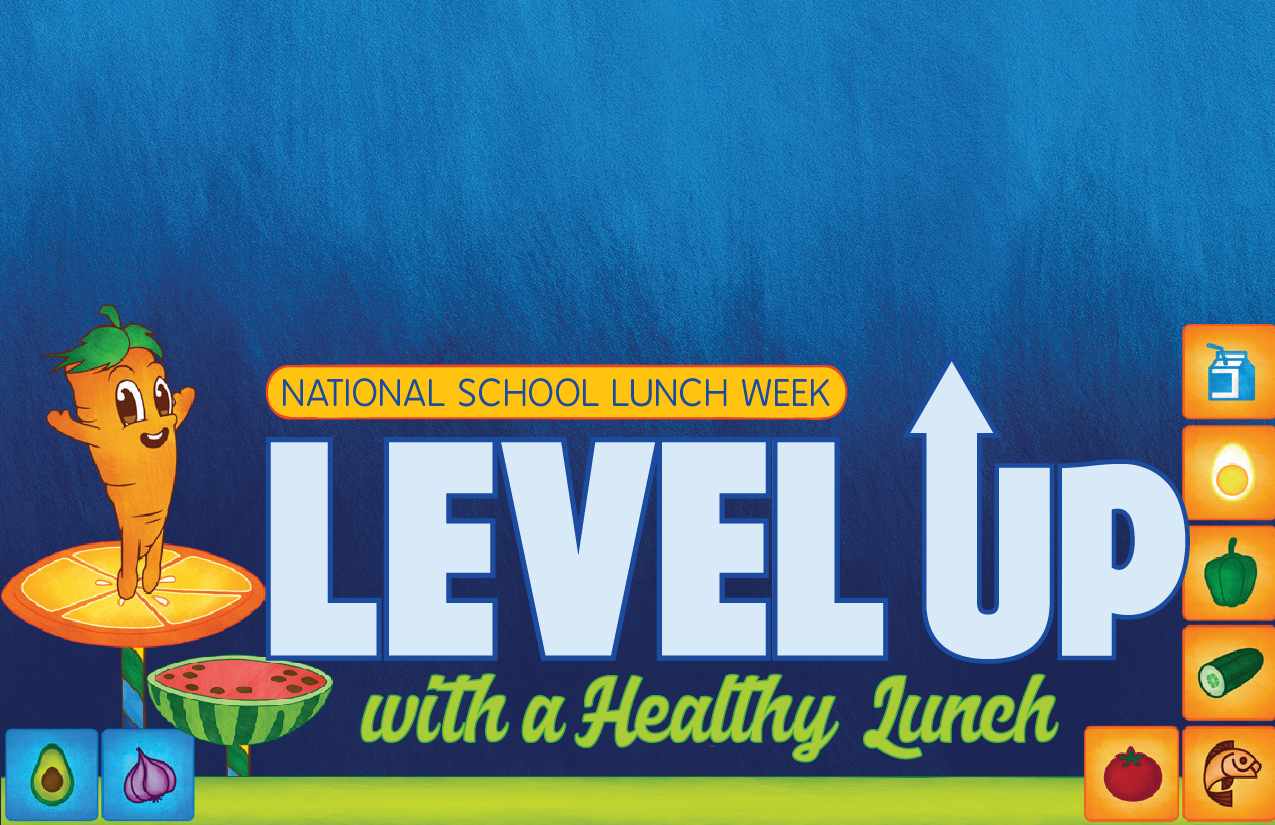 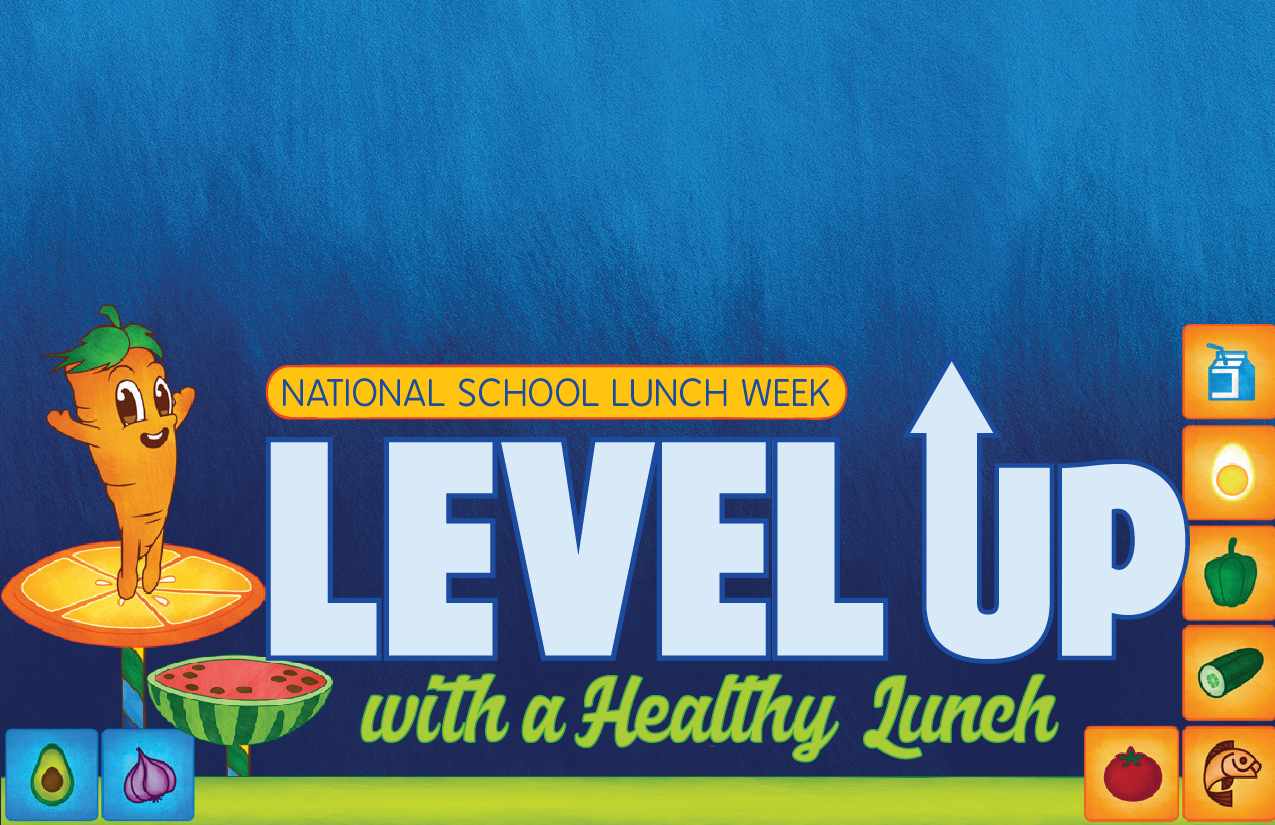 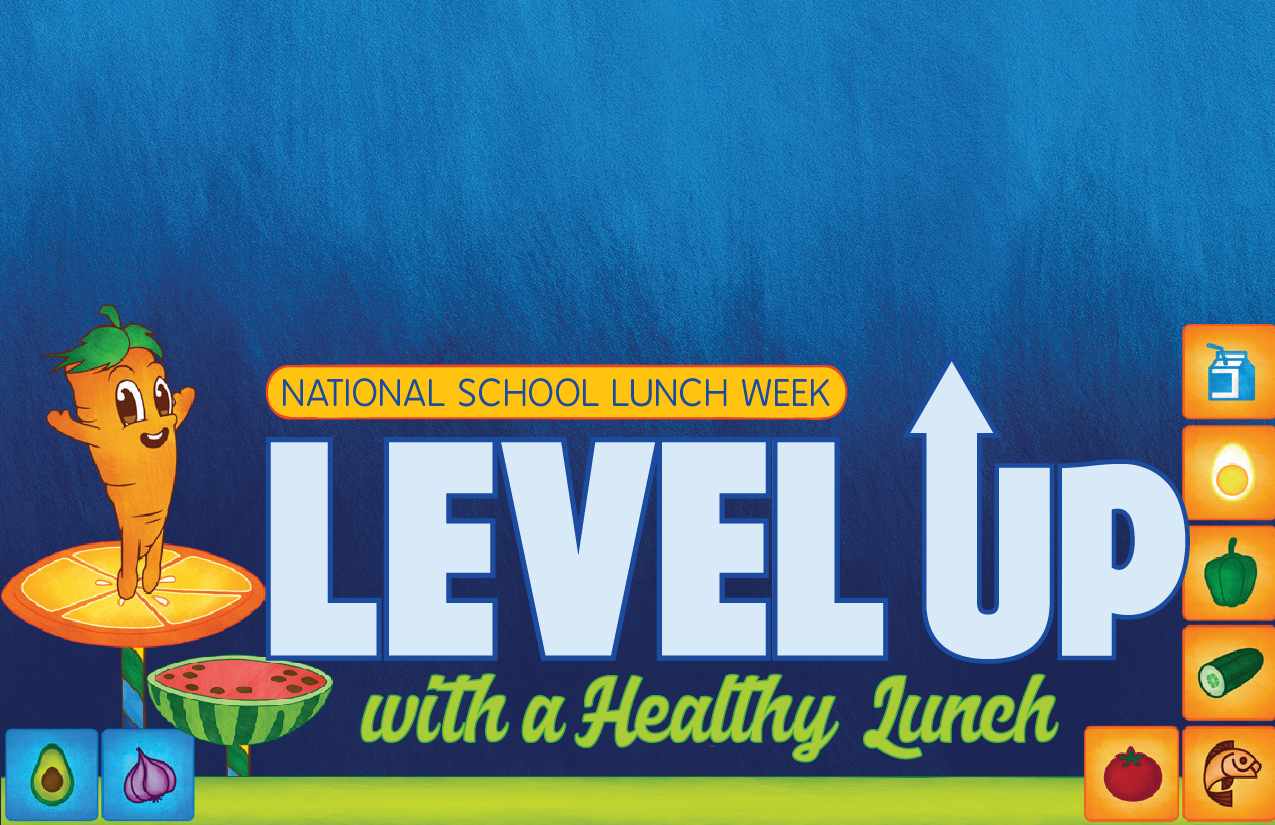 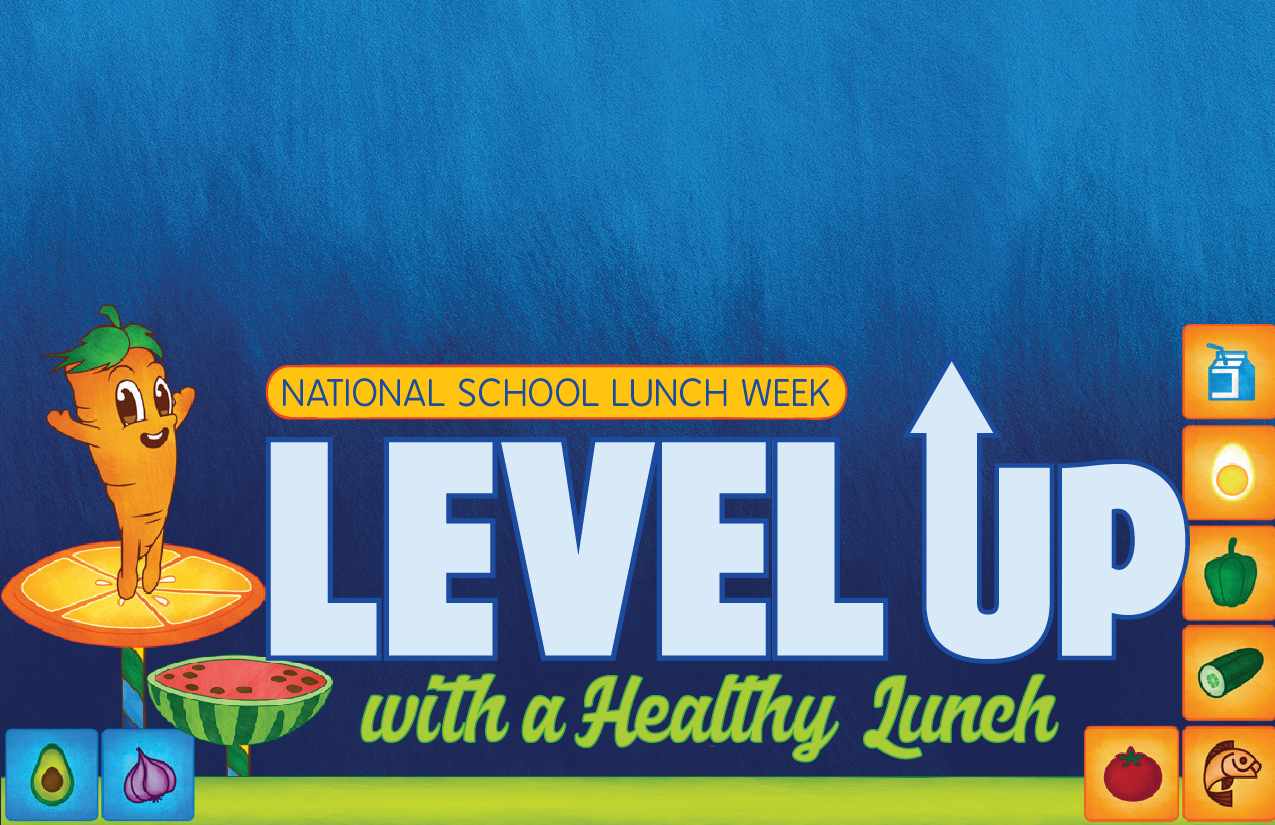 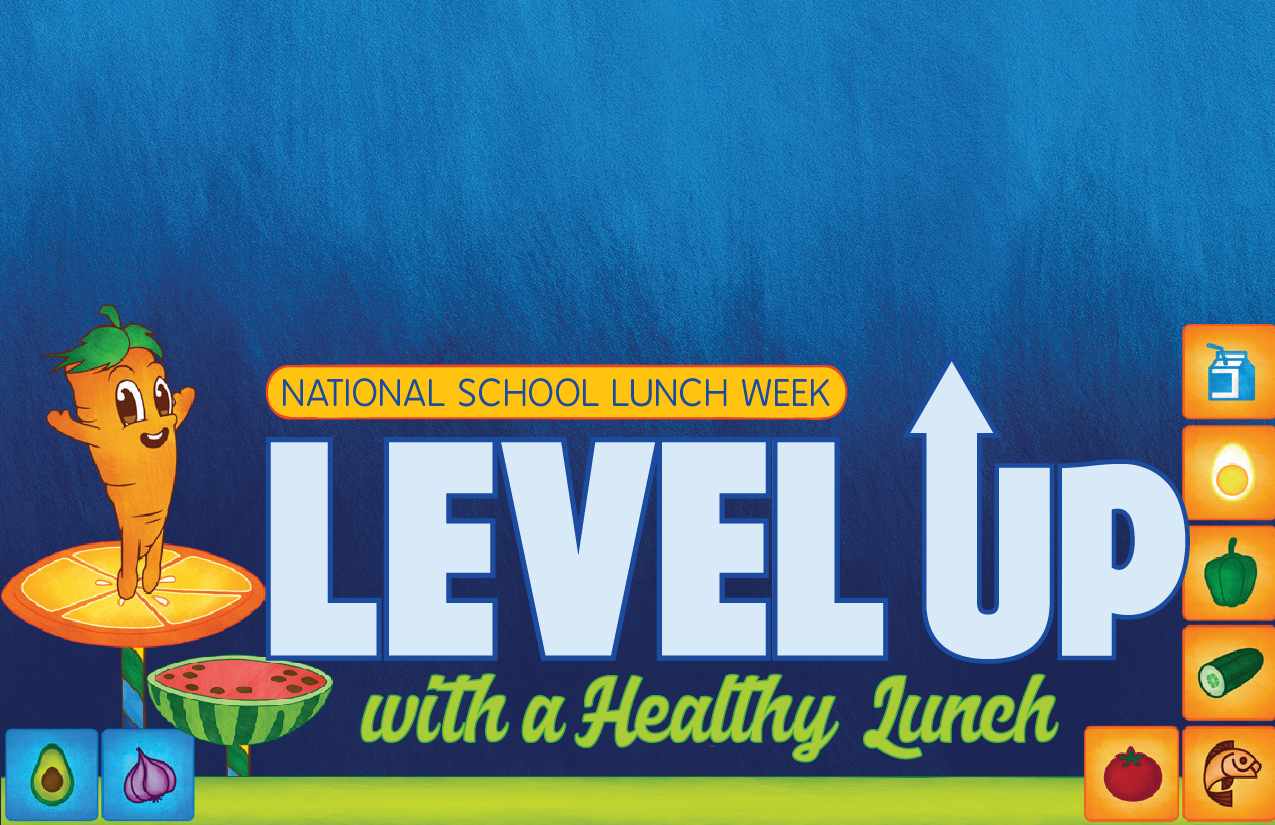